Logistika služeb:10. Logistické objekty
Metodický koncept k efektivní podpoře klíčových odborných kompetencí s využitím cizího jazyka ATCZ62 - CLIL jako výuková strategie na vysoké škole
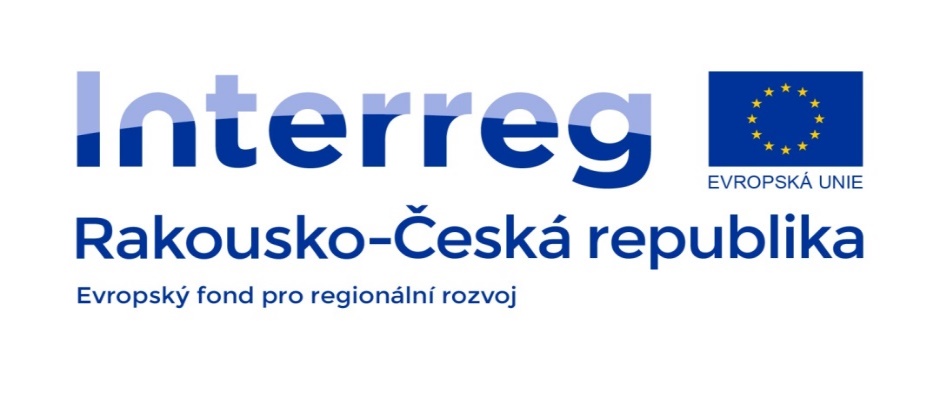 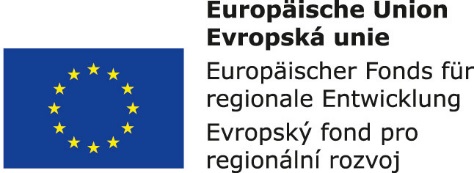 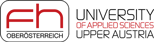 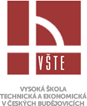 Logistická centra

	Mje charakterizovat jako objekty, v nichž samostatně působí dopravní, logistické, zasilatelské, distribuční a jiné společnosti, působící v logistickém řetězci. Sdružují přepravní proudy a v některých případech i různé druhy nákladní dopravy a tím usnadňují kooperaci mezi jednotlivými dopravci. Budují se v místech dopravních uzlů a velké hospodářské koncentrace.
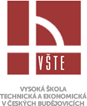 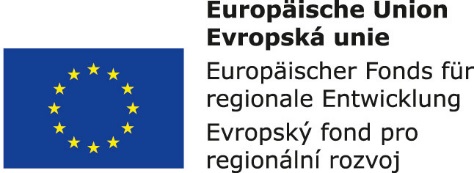 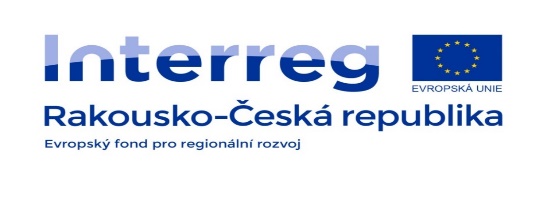 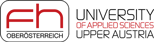 V praxi se často pojem logistické centrum zaměňuje s veřejným logistickým centrem (VLC). Největší rozdíl je především ve způsobu financování. VLC jsou koncipována jako veřejná a tedy jsou přístupná podnikatelské veřejnosti a na jejich výstavbě podílí stát a dbá na to, aby zajistil rovný přístup k nabízeným službám a aktivitám.
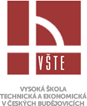 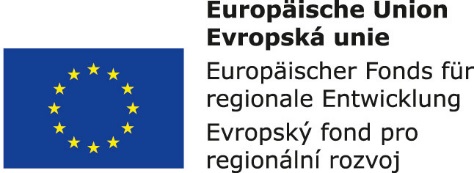 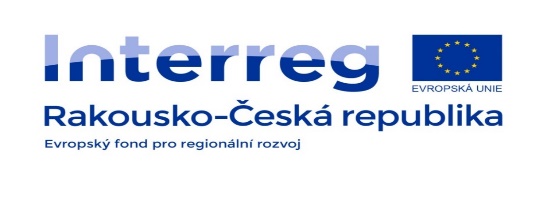 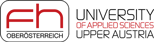 Dělení LC:

	a.) Podle rozsahu působení resp. geografického rozsahu LC: mezinárodní, regionální a v současnosti převažující, lokální a odvětvová LC. b.) Podle napojení na dopravní infrastrukturu:
monomodální - s napojením na jeden druh dopravy nejčastěji silniční,
multimodální - minimálně dva druhy dopravní infrastruktury,
intermodální - napojené minimálně na dva druhy dopravy a zároveň umožňující manipulaci s intermodálními přepravními jednotkami.
	c.) Podle funkce:
Multimodální (intermodální),
Tranzitní terminál,
Rozdělovací centrum,
Logistické centrum služeb.
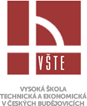 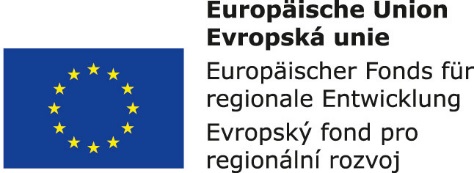 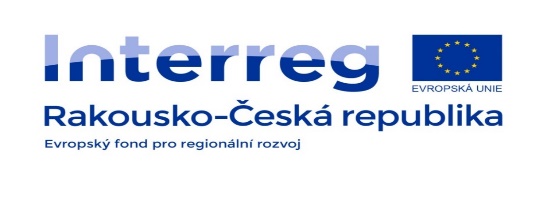 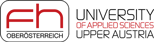 Dělení LC:

	d.) Podle účelu:
Firemní,
Logistická centra logistických firem,
Logistické areály,
Logistická centra sítě poskytovatelů kurýrních, expresních a balíkových služeb,
Logistická centra internetových obchodů.
	e.) Podle financovaní výstavby LC:
soukromá,
veřejná (logistické parky).
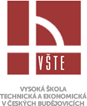 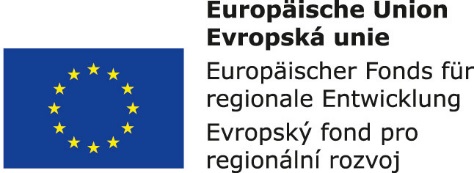 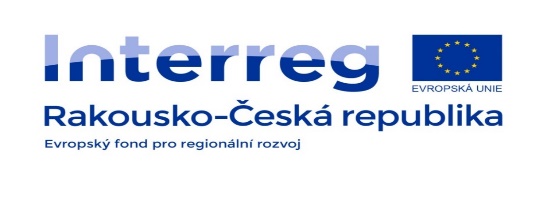 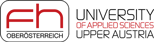 Služby LC:

	V LC se nabízejí základní, doplňkové a jiné služby.
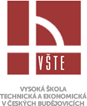 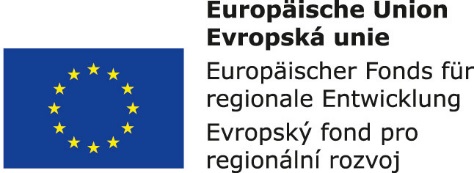 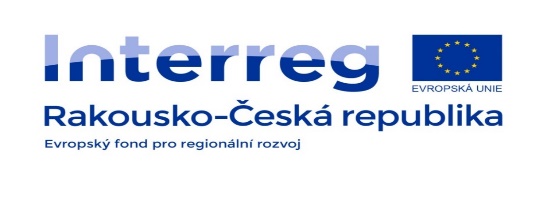 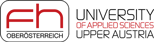 Terminály intermodální přepravy

Multimodální přeprava je přeprava nákladu dvěma nebo více druhy dopravy.
Intermodální přeprava je přemísťování nákladu v jedné a téže přepravní jednotce nebo na silničním vozidle, které používají postupně dva nebo více druhů dopravy, aniž by se s nákladem manipulovalo při změně druhu dopravy.
Kombinovaná doprava (přeprava) je specifický typ intermodální přepravy, kde větší část cesty se provádí po železnici, vnitrozemskou vodní nebo námořní dopravou a každý počáteční a koncový úsek cesty, který se provede silniční dopravou, je co nejkratší.
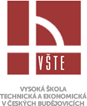 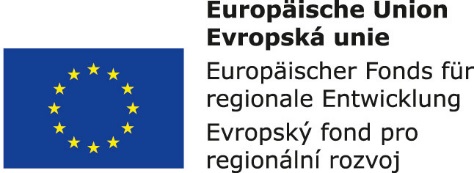 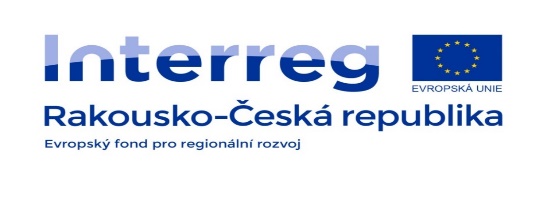 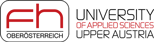 Operátor kombinované dopravy je právnická nebo fyzická osoba, která ve svém vlastním jménem nebo prostřednictvím jiné osoby jednající v jejím zájmu uzavírá smlouvu o kombinované dopravě, vystaví jeden přepravní doklad a přebírá na sebe dohodou určenou odpovědnost.
Kontejner je obecný termín pro skříň pro přepravu nákladu - TEU je ekvivalent přepravní jednotky velikosti dvacetistopých kontejneru. 
Intermodální terminál (anebo terminál intermodální přepravy) lze charakterizovat jako speciální vybudované a vybavené místo, kde je možné s využitím překládacích systémů přeložit přepravní jednotku jednotlivých přepravních systémů v intermodální přepravě.
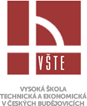 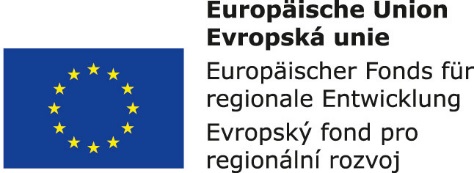 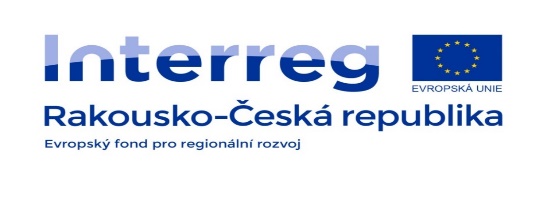 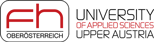 Koncepce a základní prvky intermodálních terminálů:

Silniční přivaděč,
Interní silniční síť,
Úložné a odstavné plochy,
Manipulační zařízení,
Překládkové, manipulační a odstavné koleje,
Spojovací koleje terminálu s železniční sítí,
Opravárenská a servisní zařízení,
Administrativní prostory.
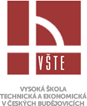 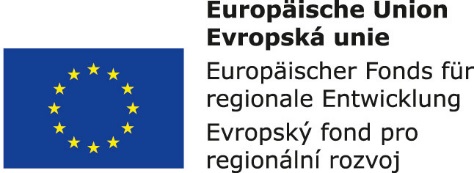 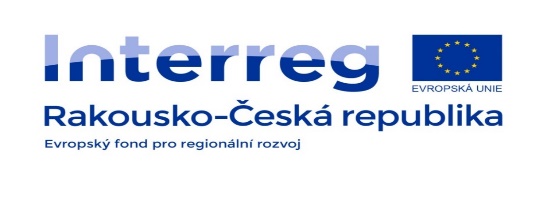 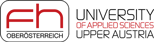 Rámcové požadavky na intermodální terminál vyhovující kritériím mezinárodní dohody AGTC:

Délka železničních kolejí na nakládku a vykládku: 750 m,
Délka přístavišť: min. 110 m,
Manipulační zařízení schopná zpracovat jakoukoliv normovanou a zavedenou nákladovou jednotku KD,
Stoprocentní záloha manipulačních zařízení,
Nosnost manipulačních zařízení - 40 až 42 t na závěsném zařízení,
Kapacita terminálu nastavena tak, aby mohl být ucelený vlak kombinované dopravy (600 až 750 m) zpracován do 1 hodiny a silniční nákladní vozidla na rozvozy nečekali více než 20 minut.
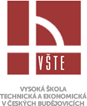 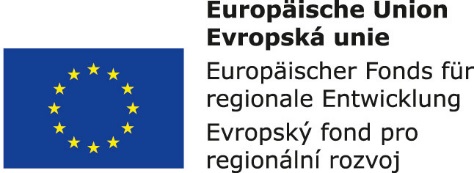 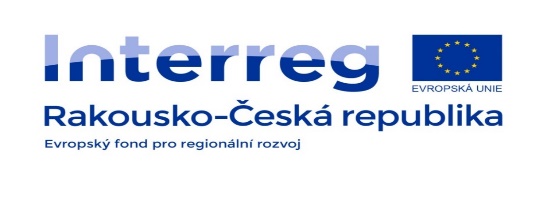 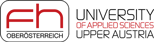